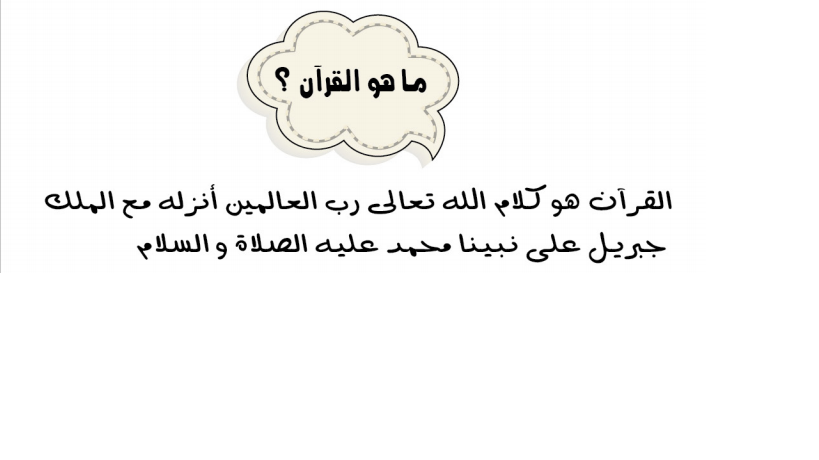 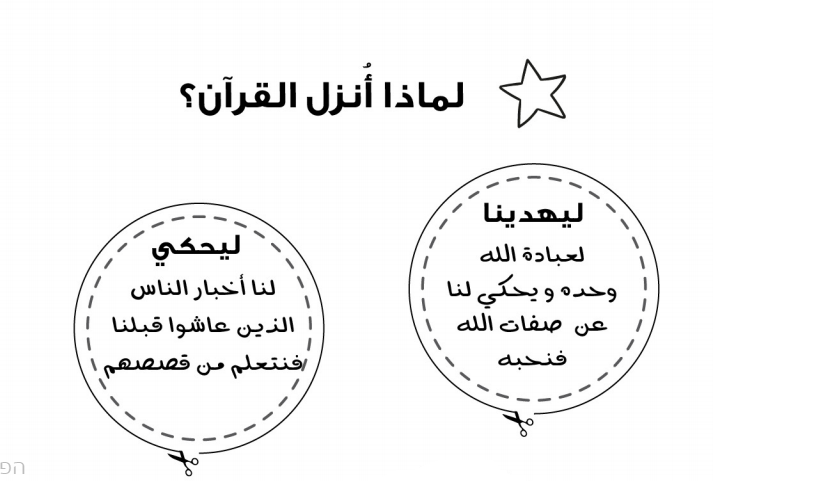 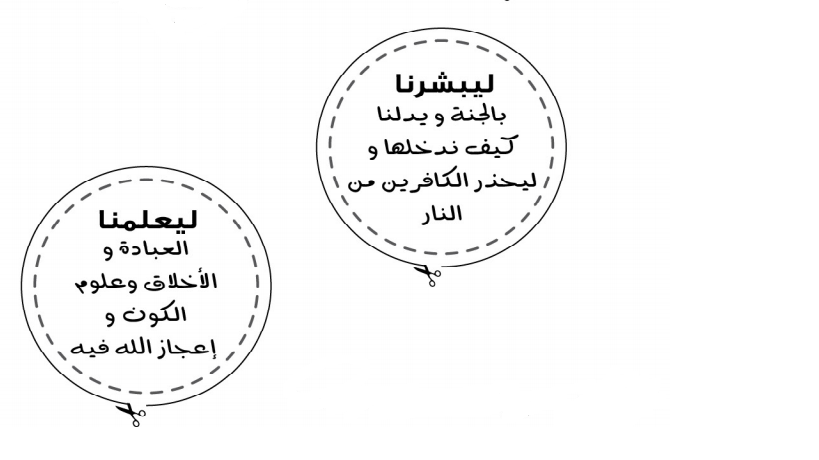 عزيزي الطالب بعد قراءتك للشريحتين السابقتين اجب عن الأسئلة التالية ؟

اكتب تعريف القران الكريم ؟

__________________________________________________________________________________________________________________________________


2) عدد لماذا انزل القران الكريم ، ثم اختر سببا واحدا واشرحه بكلماتك الخاصة؟
__________________________________________________________________________________________________________________________________